Звёздный час
Интеллектуально - развлекательная игра 
для учащихся 8-го класса




Фирово 
2013г.
I раунд
Великие географы и учёные, путешественники и первооткрыватели
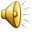 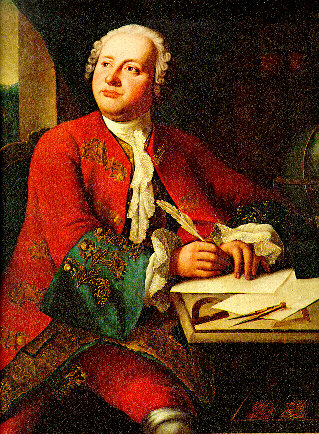 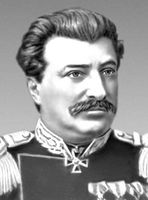 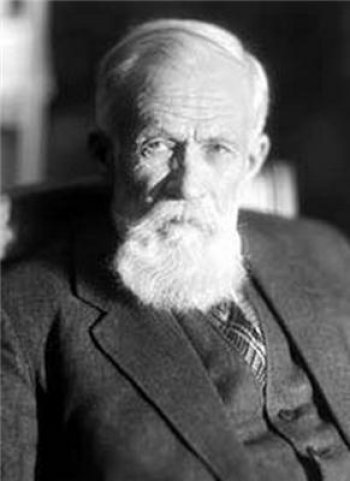 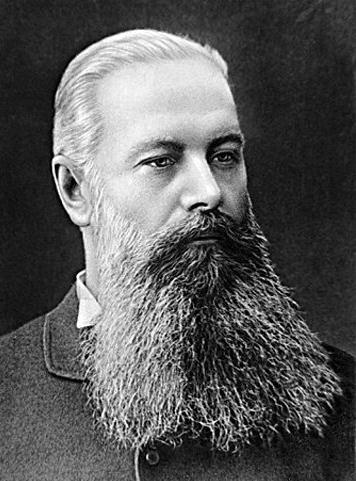 1
2
3
4
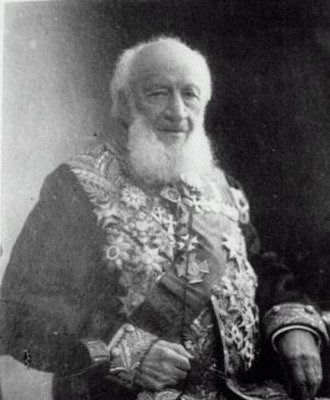 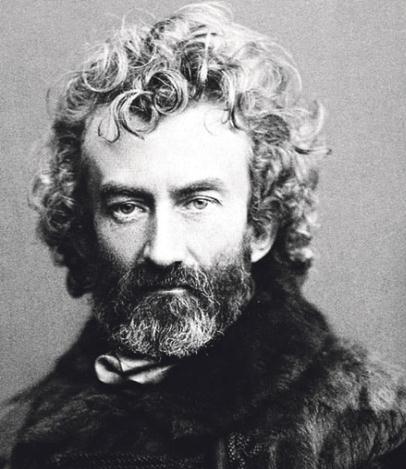 1. Н.М. Пржевальский
2. М.В. Ломоносов
3. В.А. Обручев
4. В.В. Докучаев
5. П.П. Семёнов-Тян-Шанский
6. Н.Н. Миклухо- Маклай
5
6
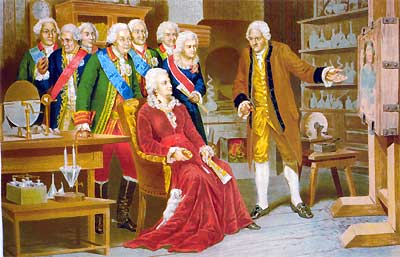 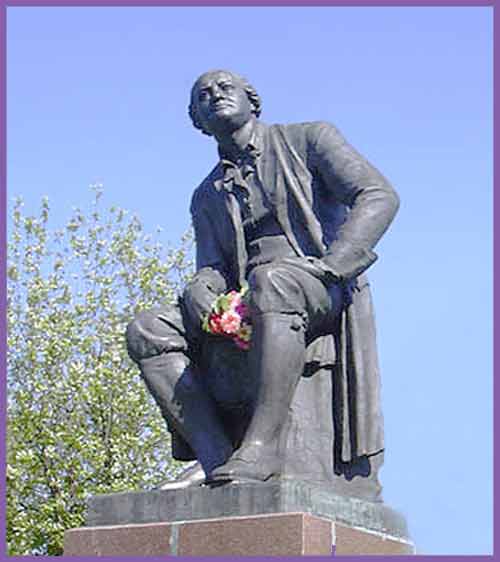 2. Михаил Васильевич Ломоносов
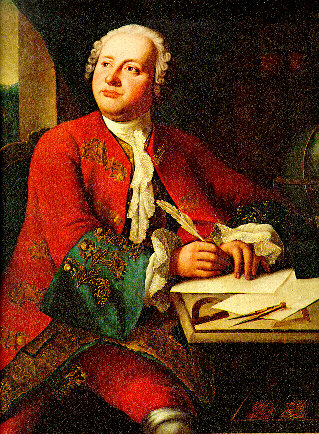 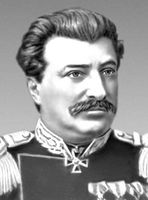 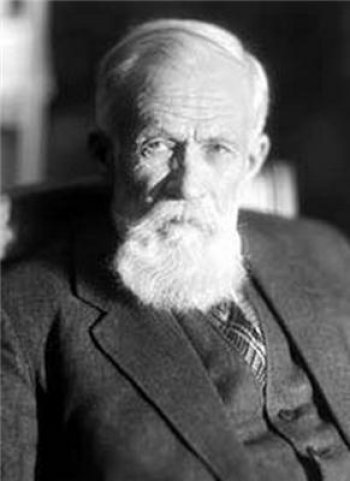 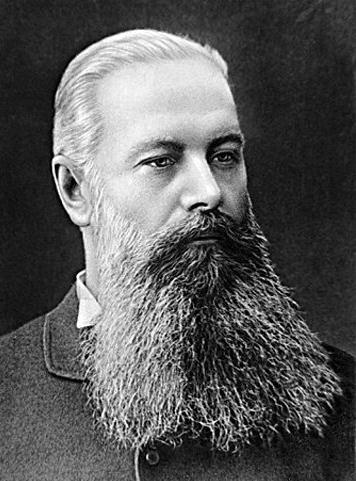 1
2
3
4
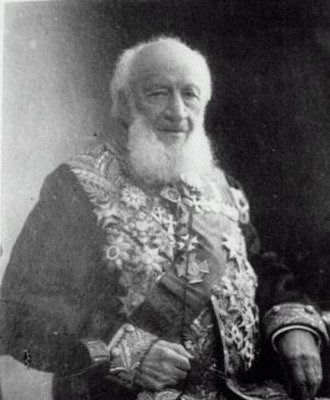 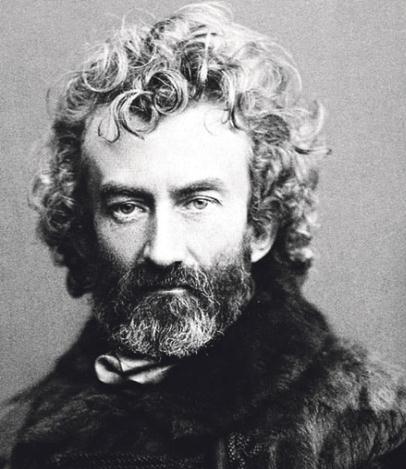 1. Н.М. Пржевальский
2. М.В. Ломоносов
3. В.А. Обручев
4. В.В. Докучаев
5. П.П. Семёнов-Тян-Шанский
6. Н.Н. Миклухо- Маклай
5
6
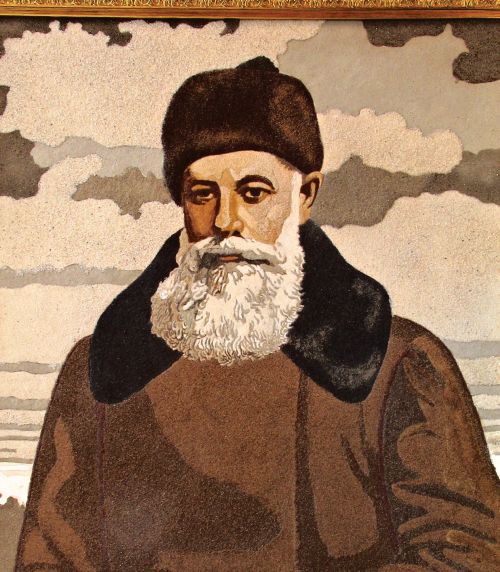 4. Василий Васильевич Докучаев
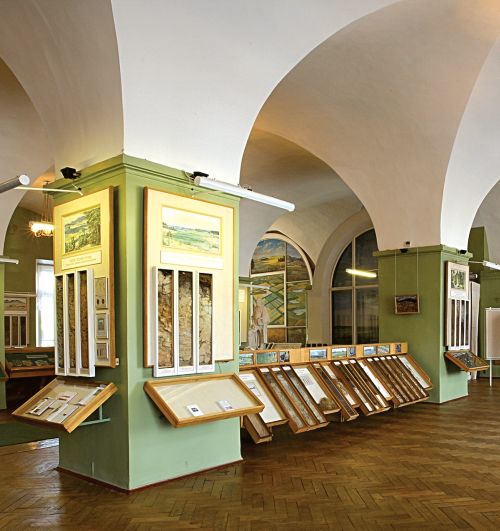 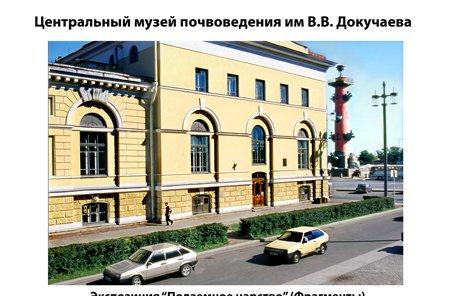 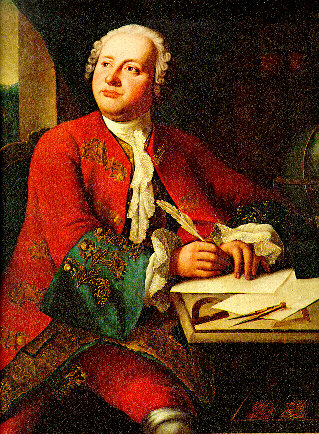 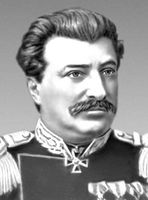 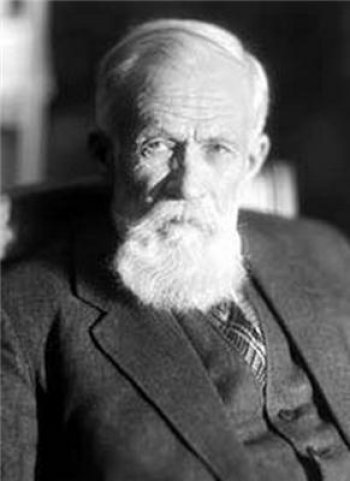 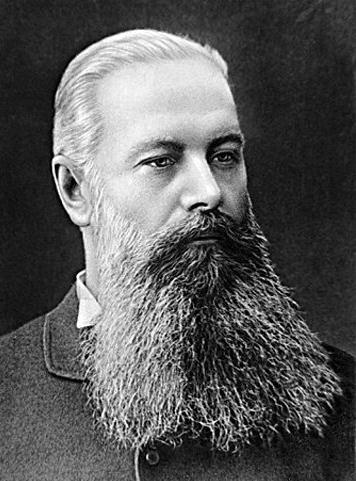 1
2
3
4
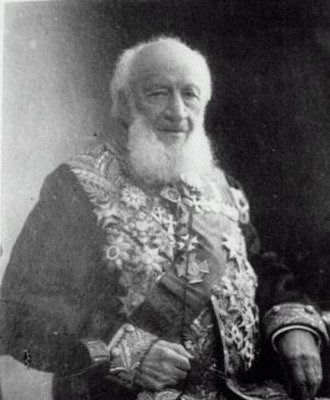 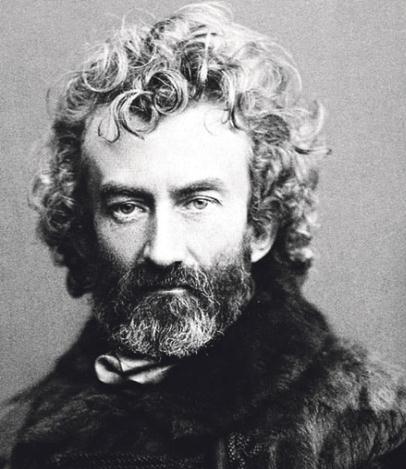 1. Н.М. Пржевальский
2. М.В. Ломоносов
3. В.А. Обручев
4. В.В. Докучаев
5. П.П. Семёнов-Тян-Шанский
6. Н.Н. Миклухо- Маклай
5
6
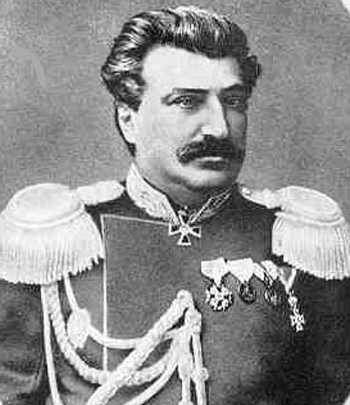 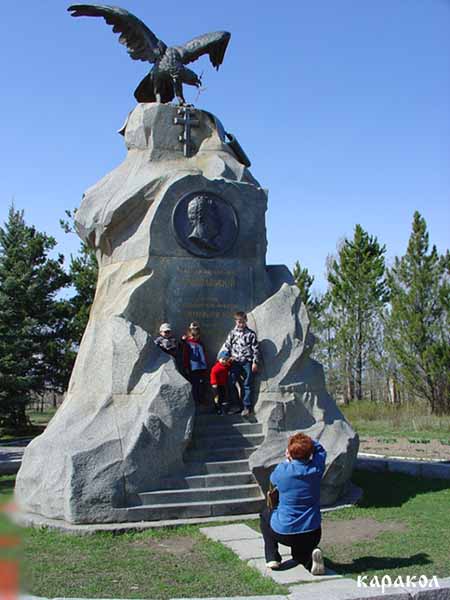 1. Николай Михайлович Пржевальский
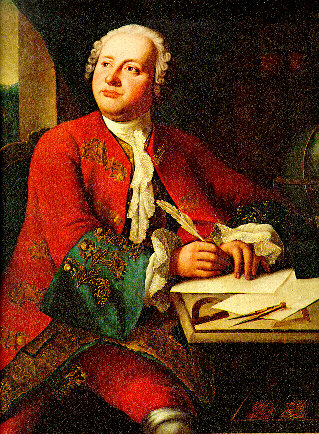 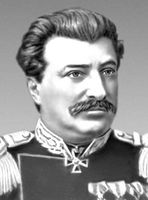 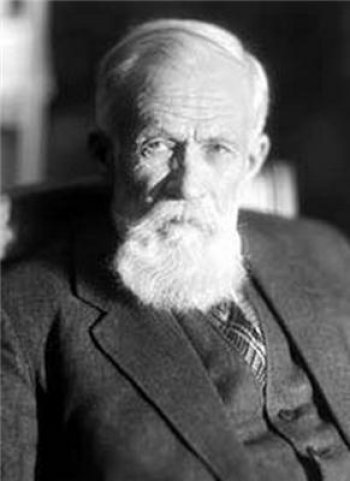 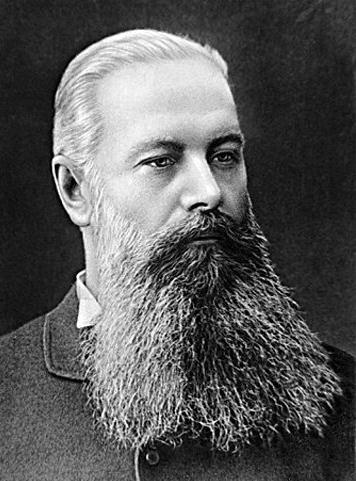 1
2
3
4
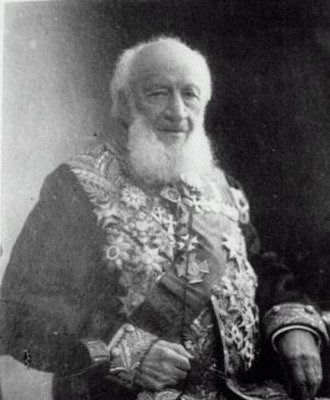 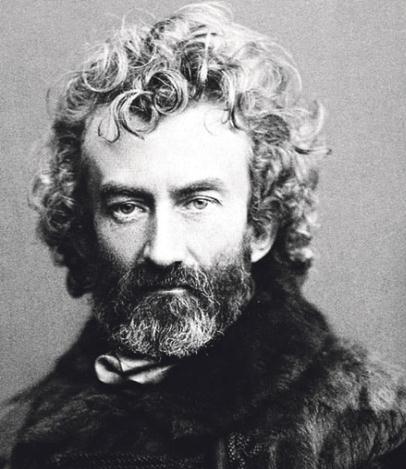 1. Н.М. Пржевальский
2. М.В. Ломоносов
3. В.А. Обручев
4. В.В. Докучаев
5. П.П. Семёнов-Тян-Шанский
6. Н.Н. Миклухо- Маклай
5
6
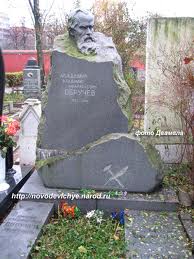 3. Владимир Афанасьевич Обручев
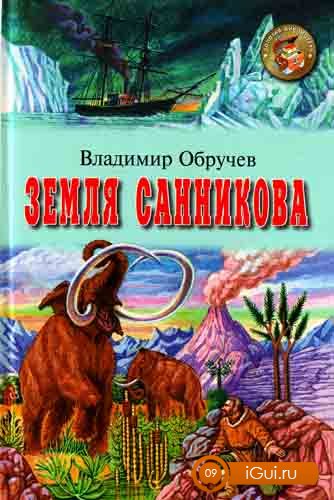 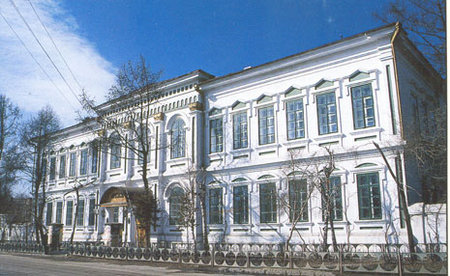 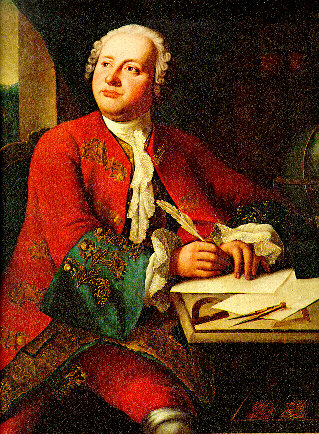 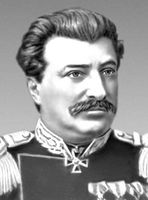 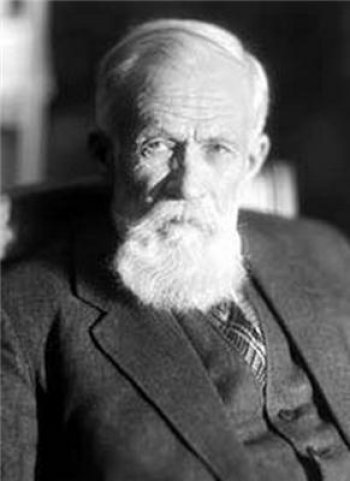 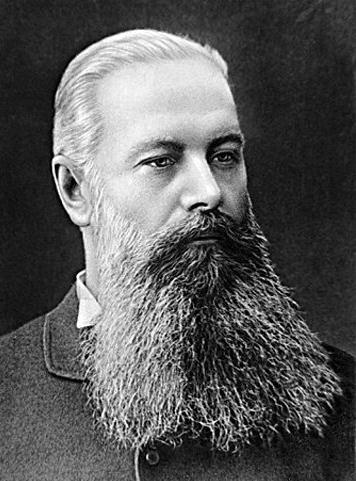 1
2
3
4
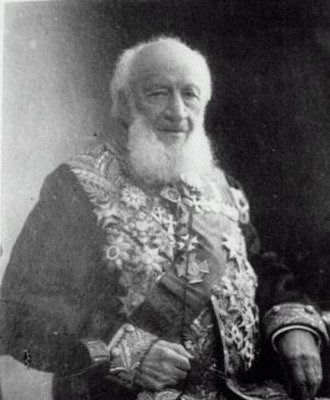 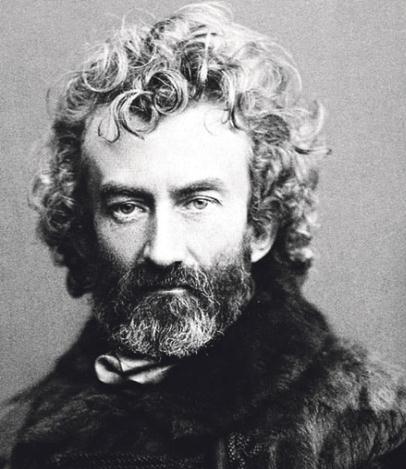 1. Н.М. Пржевальский
2. М.В. Ломоносов
3. В.А. Обручев
4. В.В. Докучаев
5. П.П. Семёнов-Тян-Шанский
6. Н.Н. Миклухо- Маклай
5
6
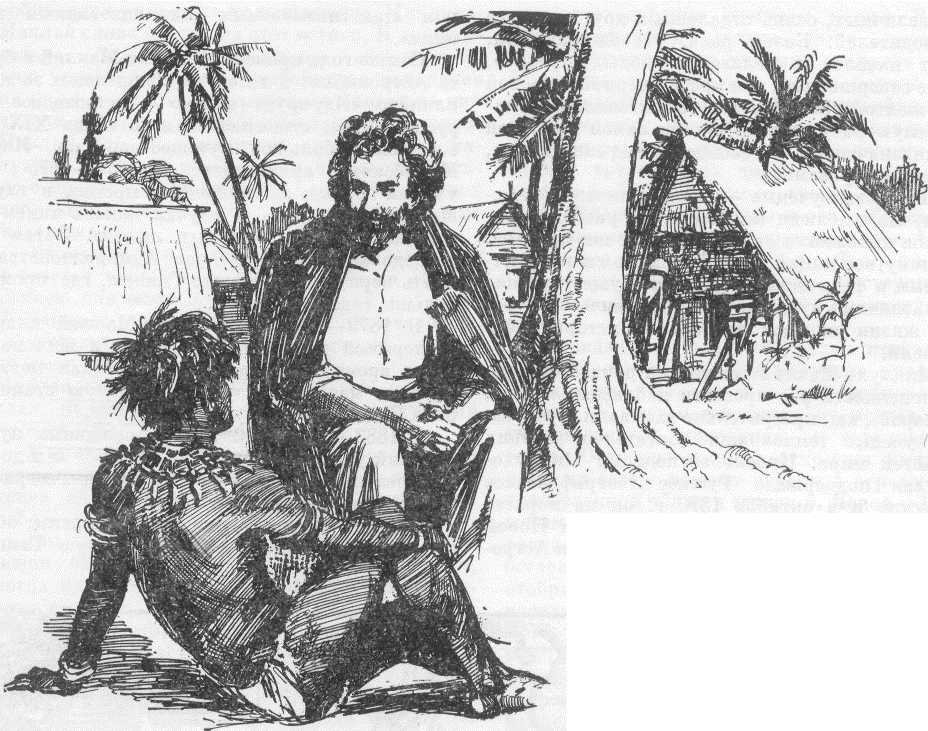 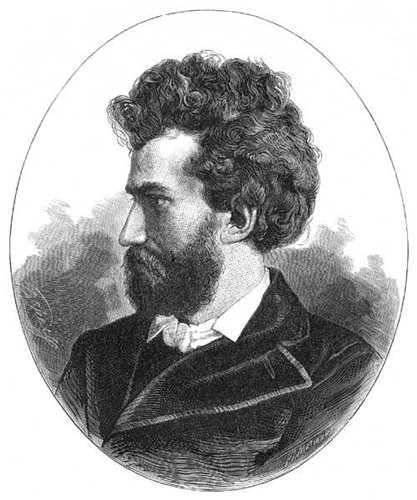 6. Николай Николаевич Миклухо - Маклай
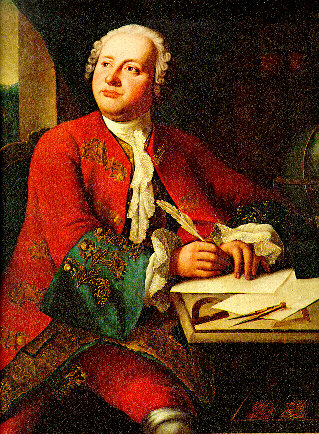 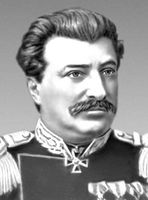 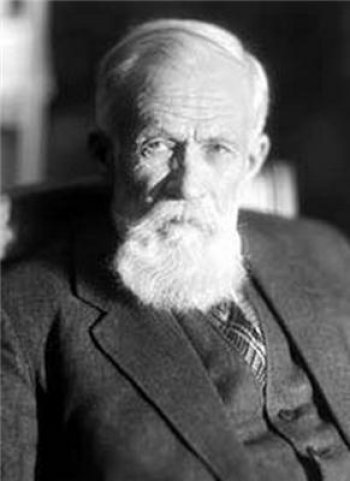 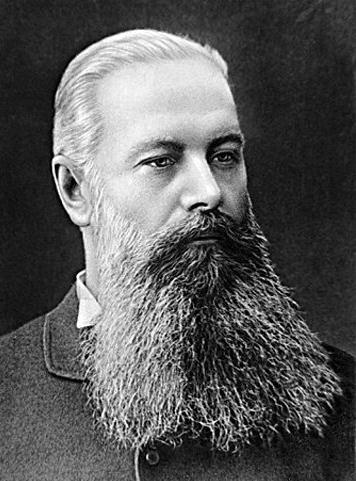 1
2
3
4
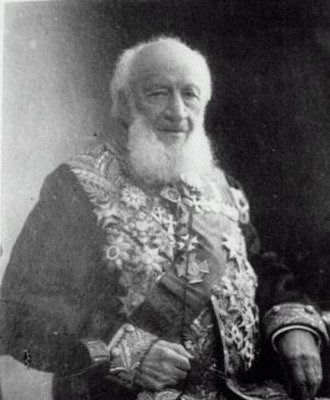 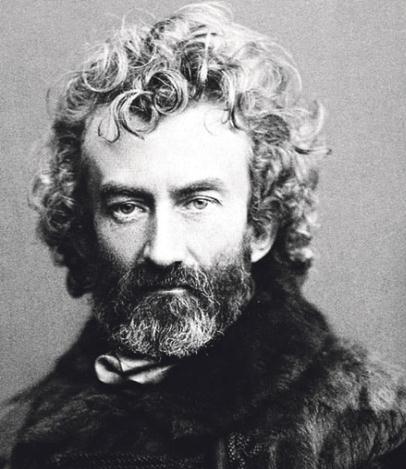 1. Н.М. Пржевальский
2. М.В. Ломоносов
3. В.А. Обручев
4. В.В. Докучаев
5. П.П. Семёнов-Тян-Шанский
6. Н.Н. Миклухо- Маклай
5
6
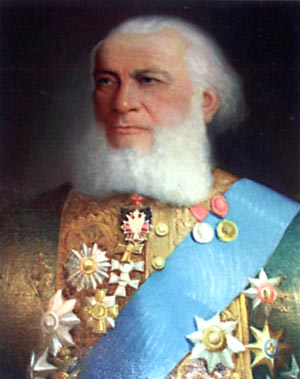 5. Пётр Петрович 
Семёнов-Тян-Шанский
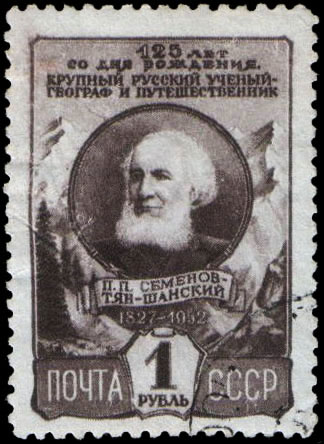 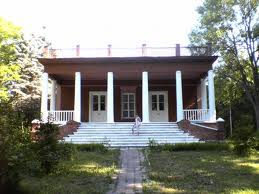 II раунд
О каком материке идёт речь
Выбери правильный ответ
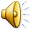 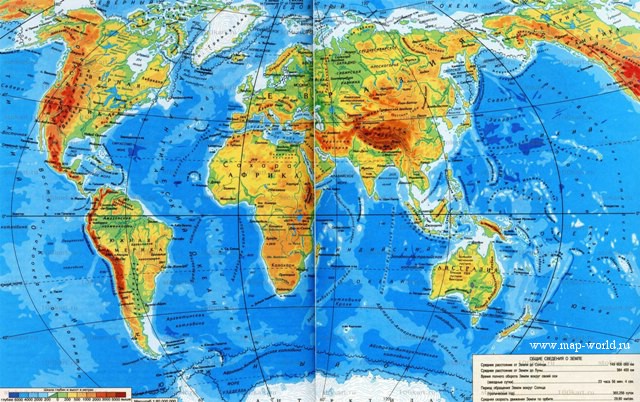 1
1 Австралия   2 Антарктида   3 Африка   4 Евразия  
 5 Северная Америка   6 Южная Америка
III раунд
Знаете ли вы?
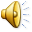 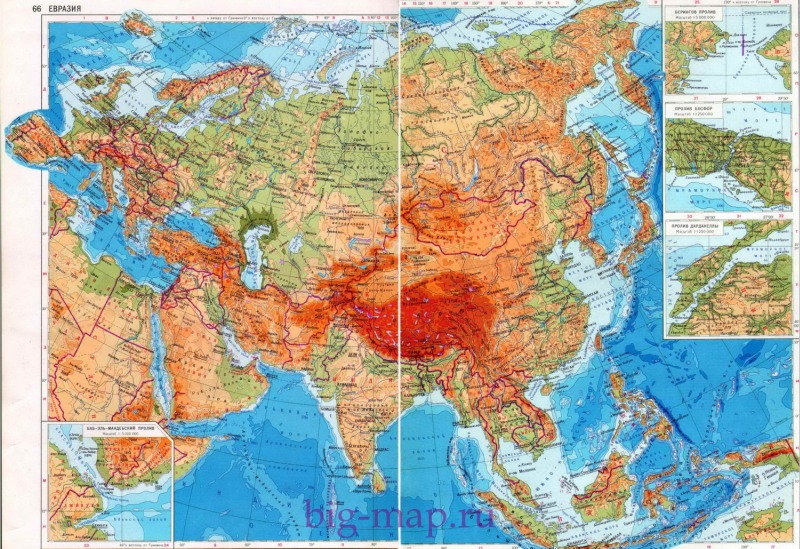 1 Карпаты
5 Уральские горы
2 Кавказ
Ка
3 Памир
4 Тянь- Шань
5  Уральские горы
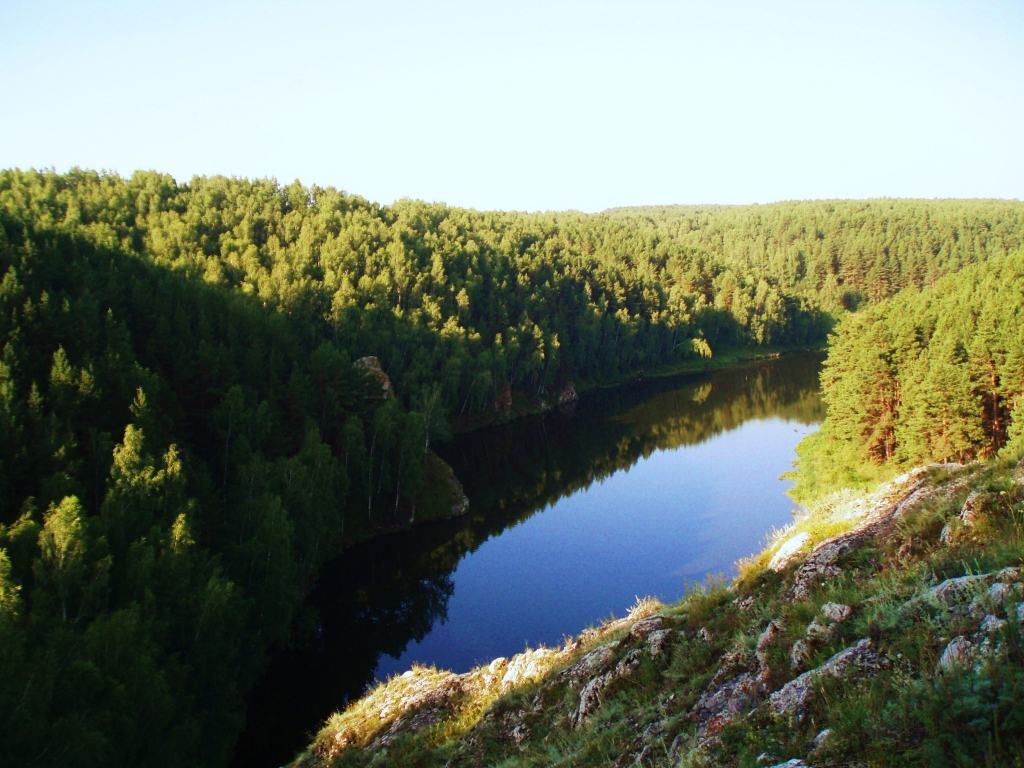 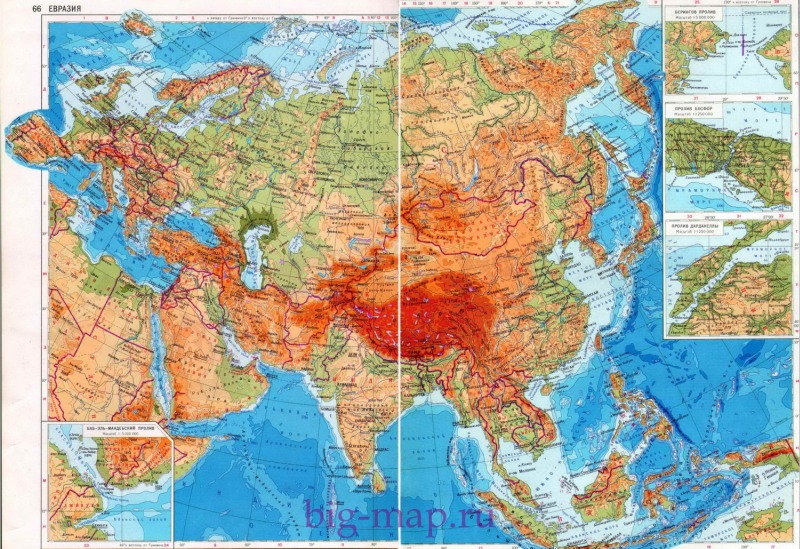 1 Карпаты
5 Уральские горы
2 Кавказ
Ка
3 Памир
4 Тянь- Шань
3  Памир
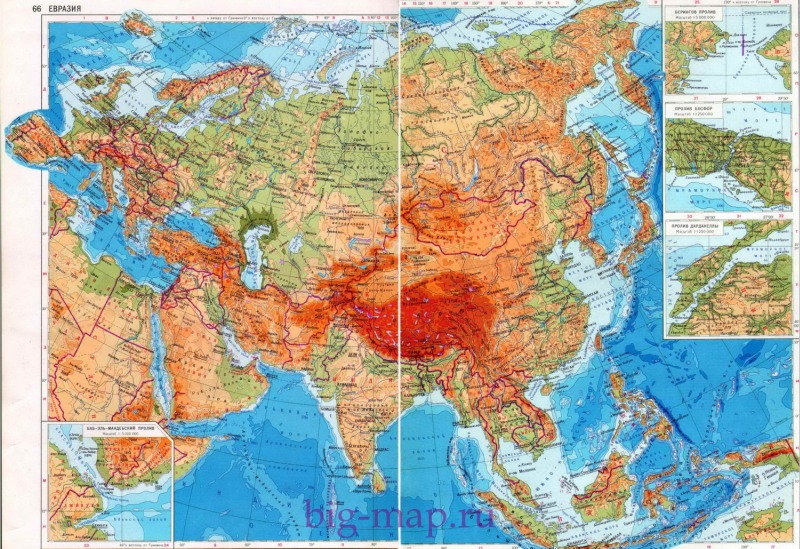 1 Карпаты
5 Уральские горы
2 Кавказ
Ка
3 Памир
4 Тянь- Шань
1  Карпаты
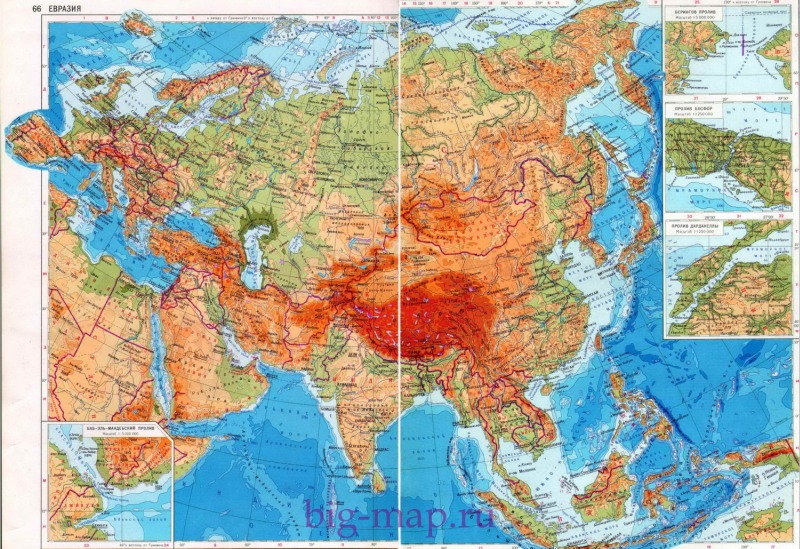 1 Карпаты
5 Уральские горы
2 Кавказ
Ка
3 Памир
4 Тянь- Шань
2  Кавказ
IV  раунд
Логическая цепочка
Переставь местами
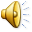 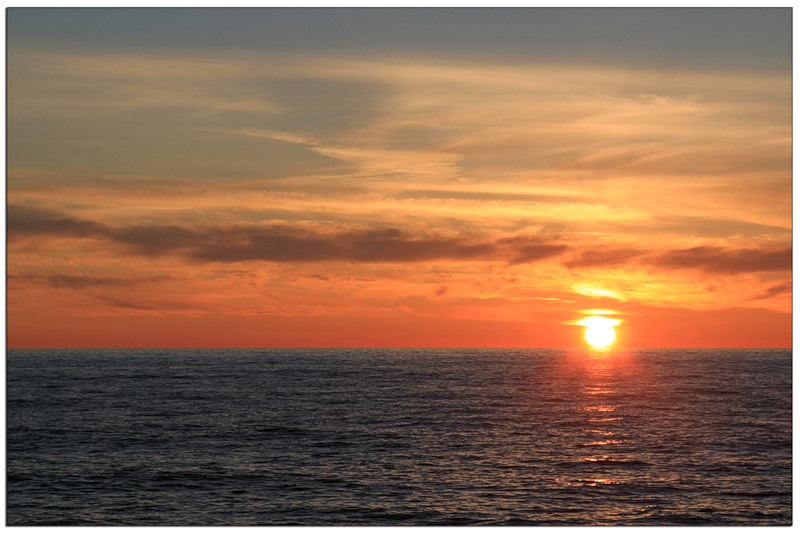 1. Тихий океан
2. Индийский океан
3. Атлантический океан
4. Северный Ледовитый океан
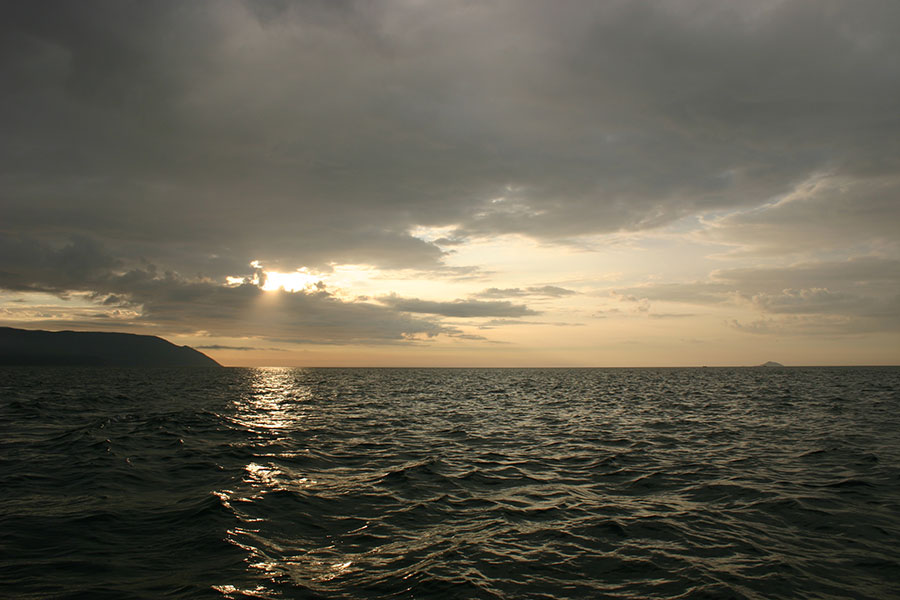 1. Тихий океан
3. Атлантический океан
2. Индийский океан
4. Северный Ледовитый океан
Материки
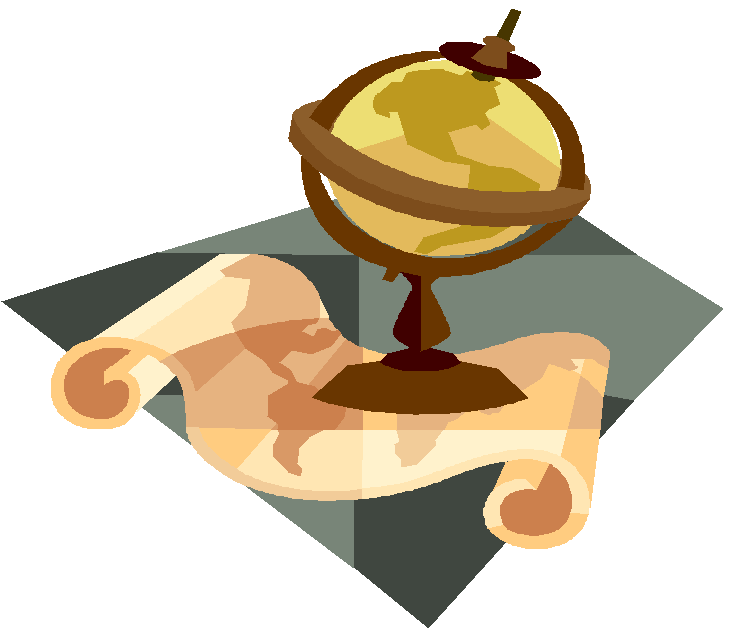 Евразия
Северная Америка
Африка
Южная Америка
Антарктида
Австралия
Материки
1. Евразия
3. Африка 
2. Северная Америка
4. Южная Америка
5. Антарктида
6. Австралия
Почвы
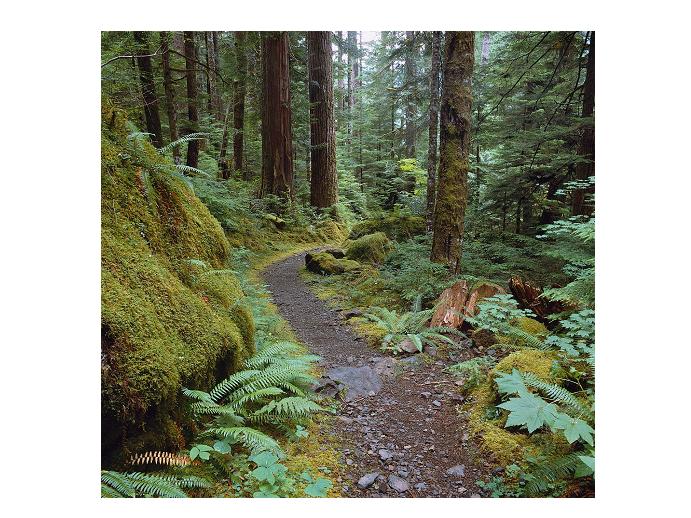 Тундрово-глеевые
Подзолистые
Чернозёмы
Дерново-подзолистые
Каштановые
Почвы
1. Тундрово-глеевые
2. Подзолистые
4. Дерново-подзолистые
3. Чернозёмы
5. Каштановые
Горы
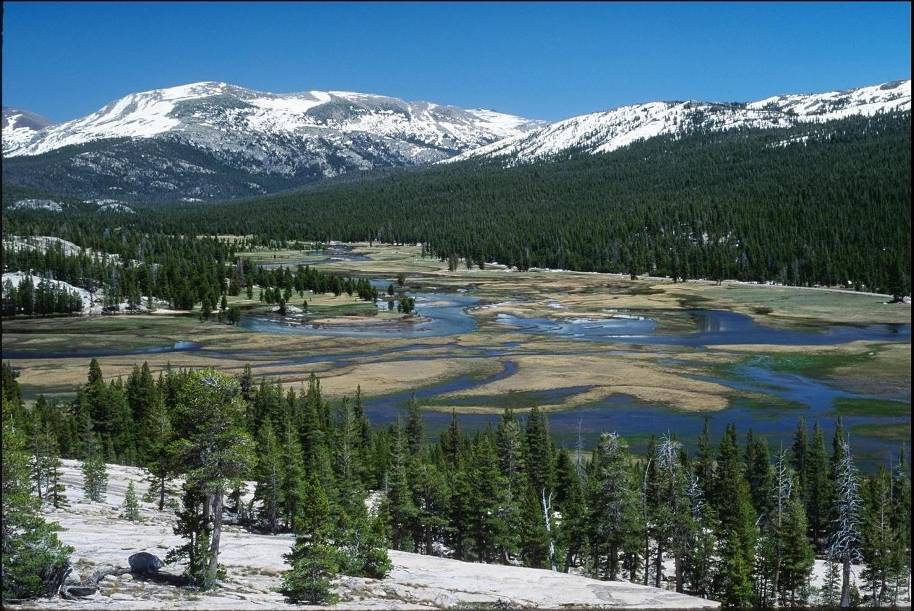 1. Джомолунгма
2. Аконкагуа
3. Килиманджаро
4. Мак-Кинли
5. Винсон
6. Косцюшко
Горы
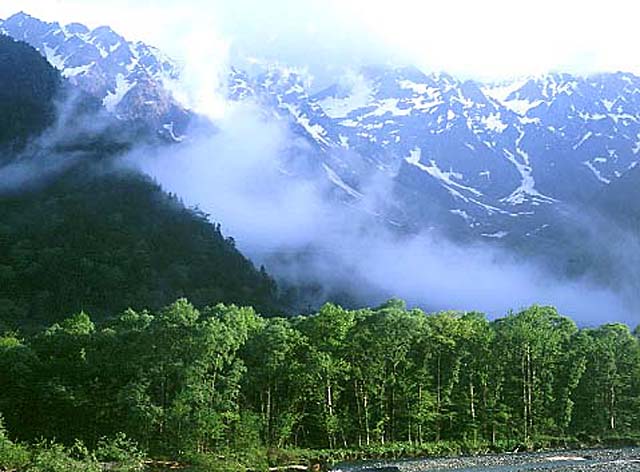 1. Джомолунгма
2. Аконкагуа
4. Мак-Кинли
3. Килиманджаро
5. Винсон
6. Косцюшко
V  раунд
Логическая цепочка
Убрать лишнее
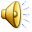 2. Восточно-Сибирское
3. Берингово
1. Баренцево
5. Чукотское
4. Карское
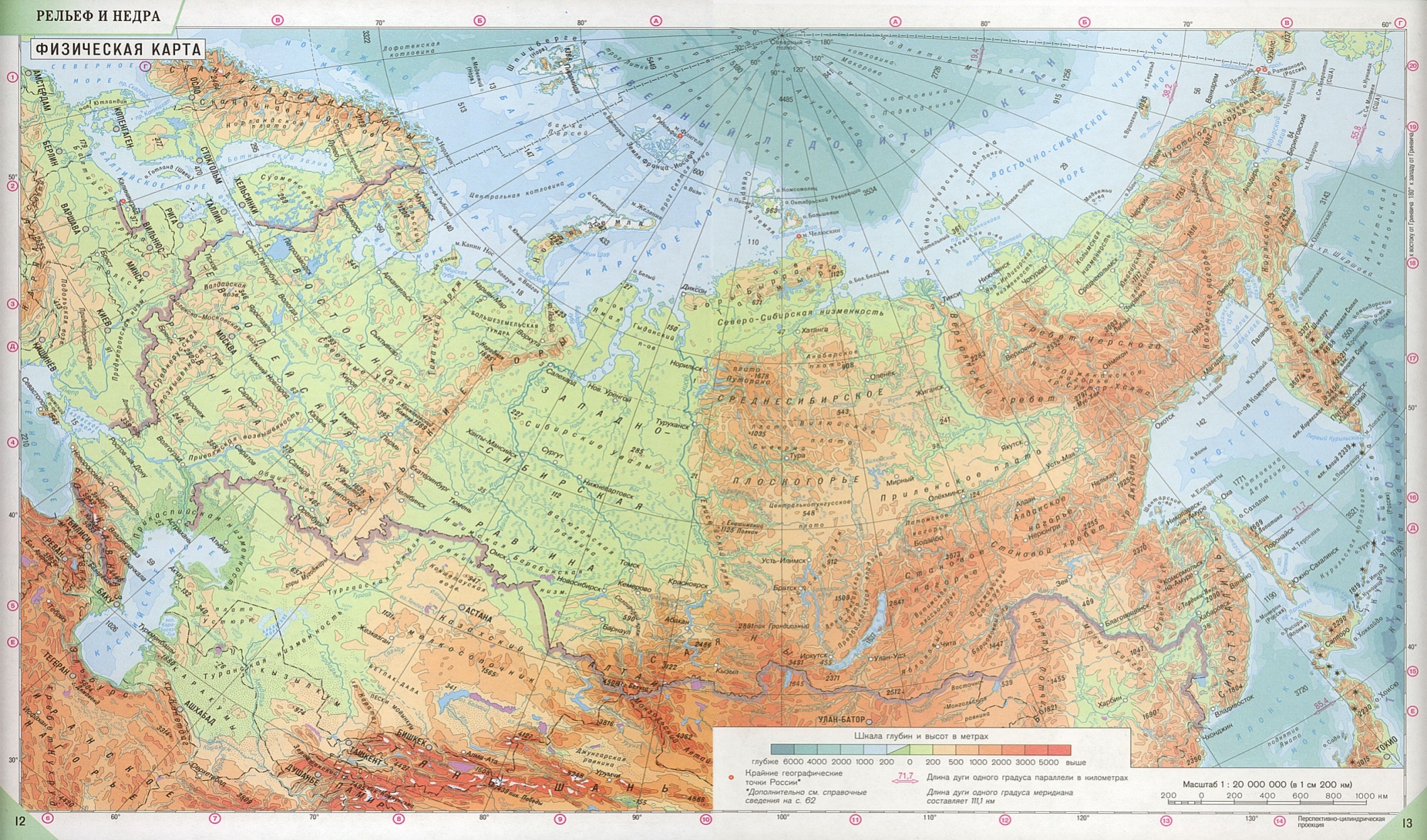 Логическая цепочка.  Убрать лишнее.
Россия
Логическая цепочка.  Убрать лишнее.
3. Берингово море
1. Печора
2. Обь
3. Енисей
4. Амур
5. Колыма
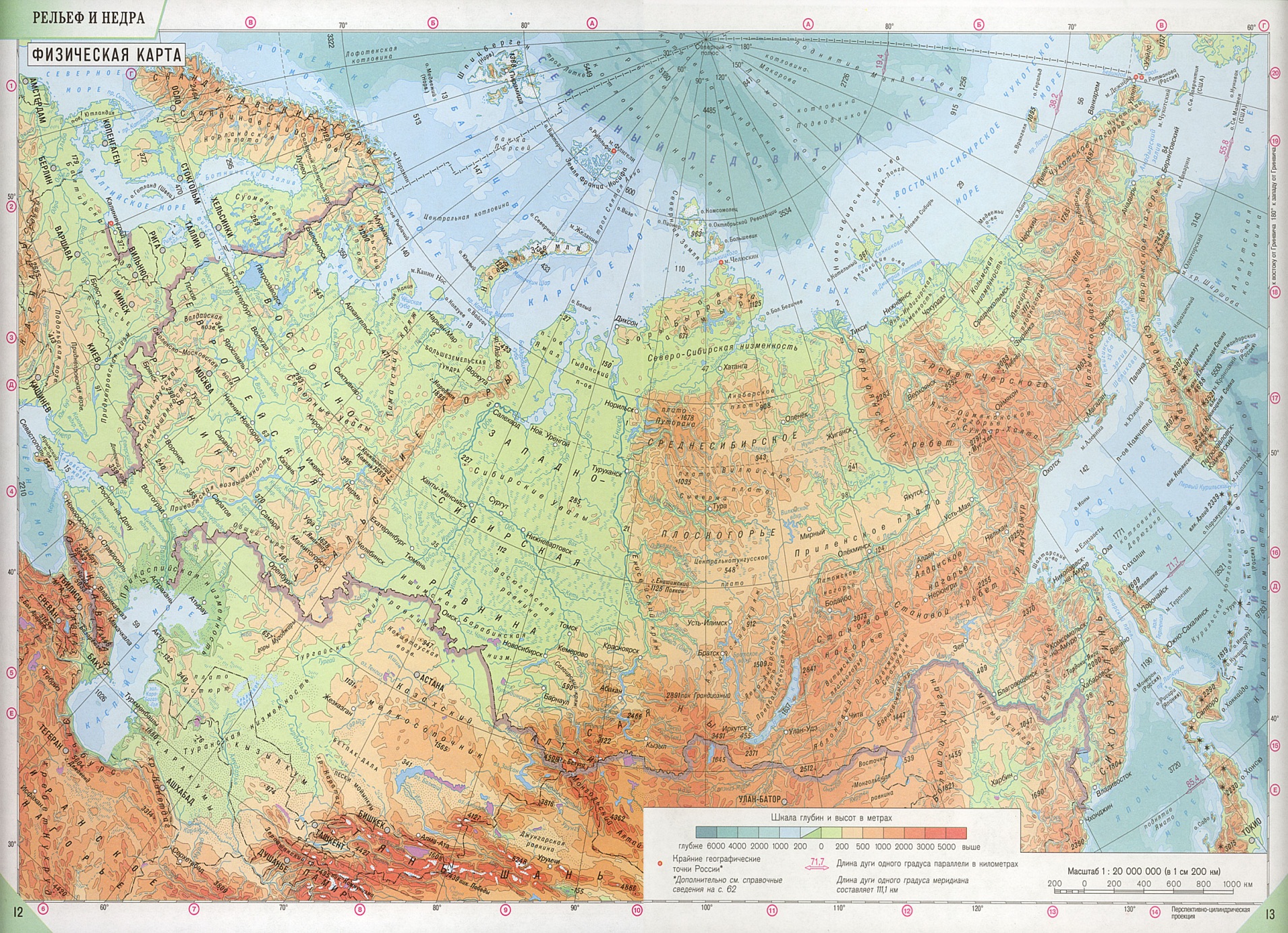 Логическая цепочка.  Убрать лишнее.
4. Амур
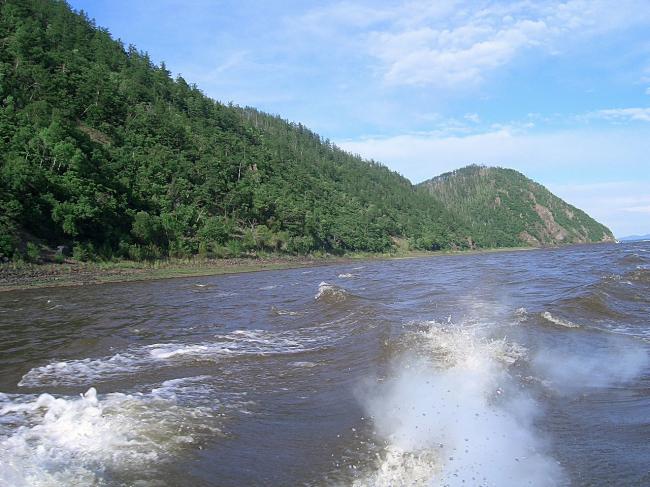 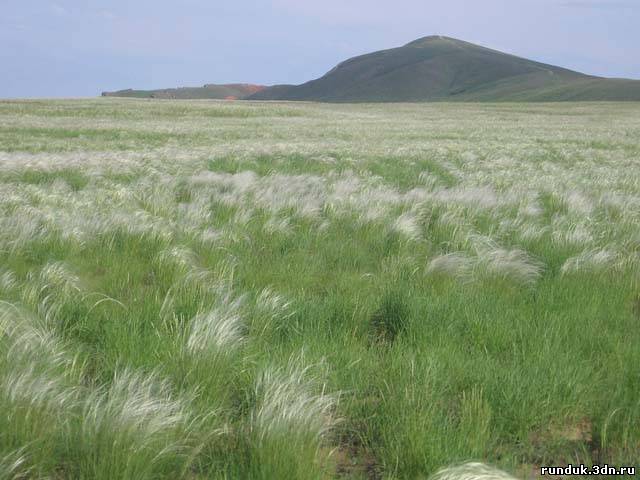 1. Арктическая пустыня
2. Тундра
3. Болото
4. Степь
5. Пустыня
3. Болото
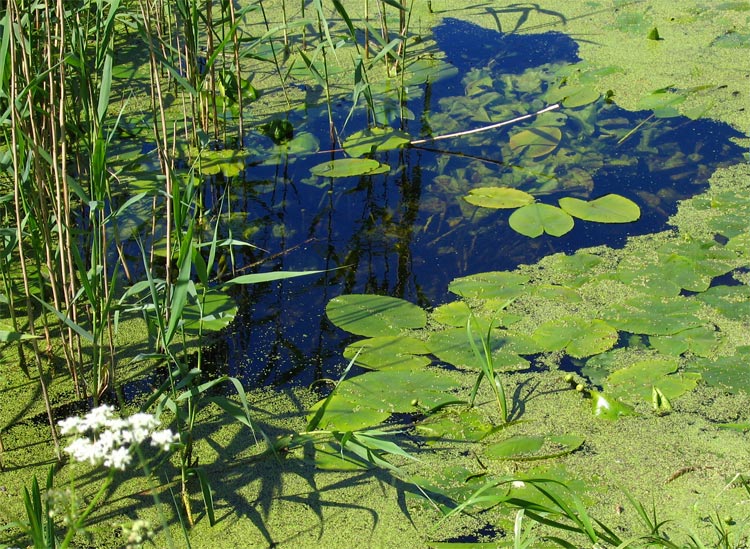 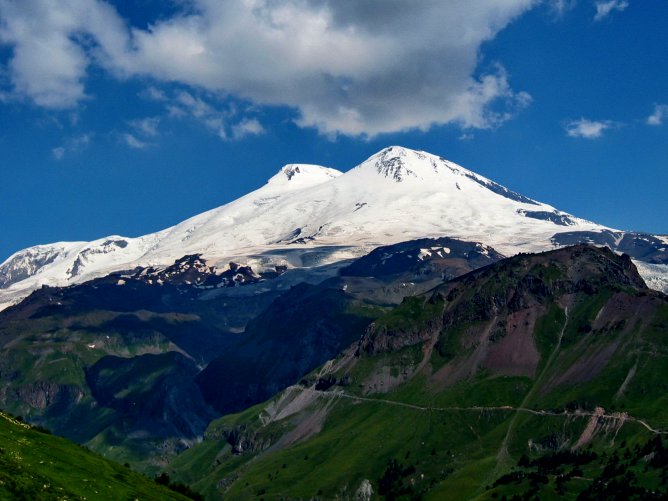 Эльбрус
Дыхтау
Мунку-Сардык
Казбек
3. Мунку-Сардык
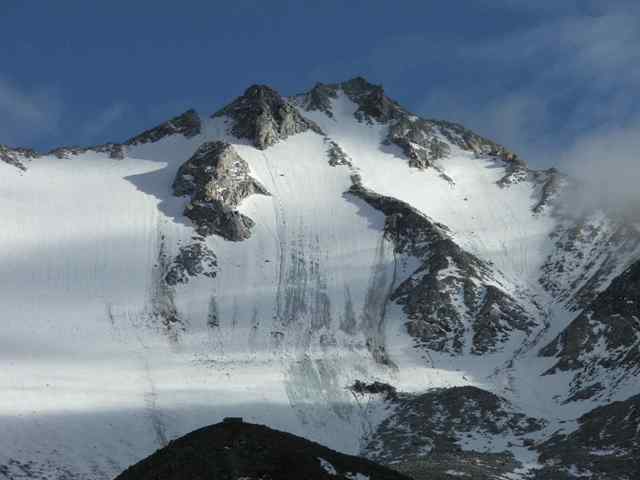 VI раунд
История с географией
Определить лишнее и объяснить почему
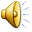 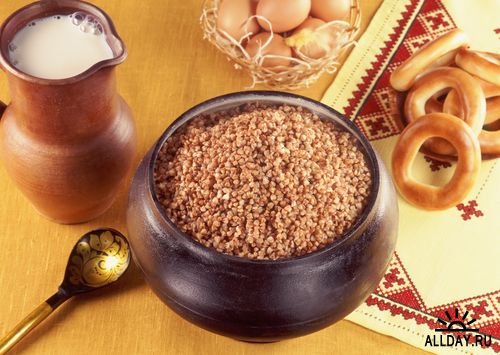 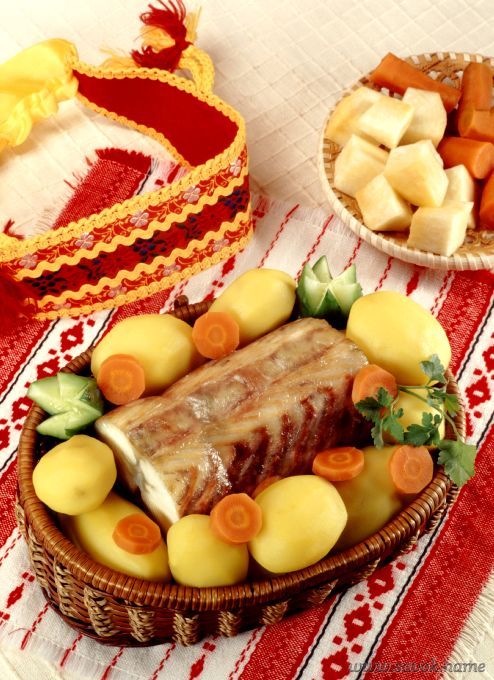 1. Капуста
2. Грибы
3. Картофель
4. Щи
5. Каша
3. Картофель
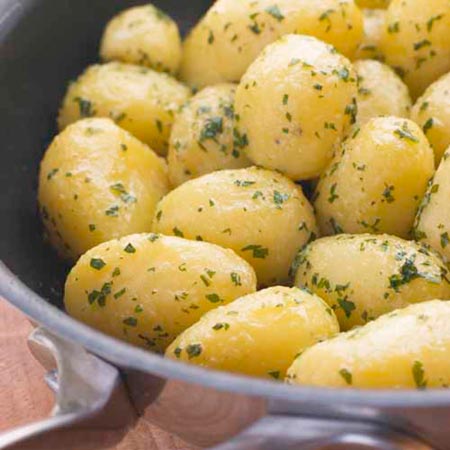 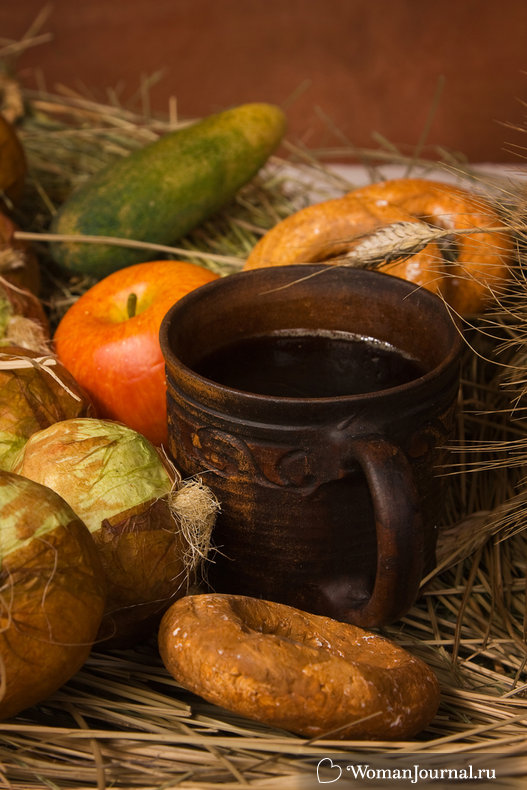 1. Хлебный и брусничный квас
2. Сбитень на меду
3. Пироги и шанежки
4. Семечки
5. Махорка
6. Студень
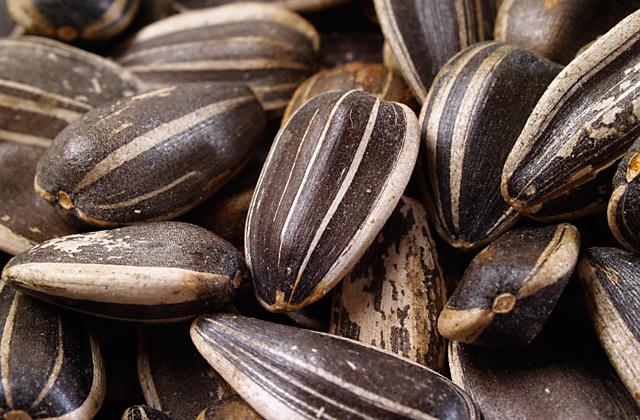 4. Семечки
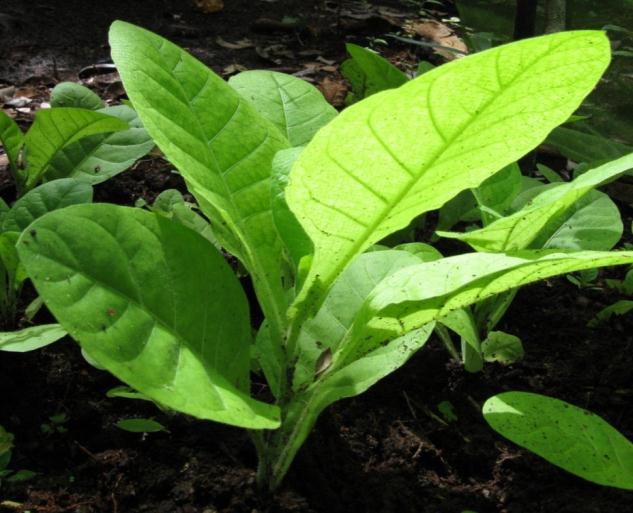 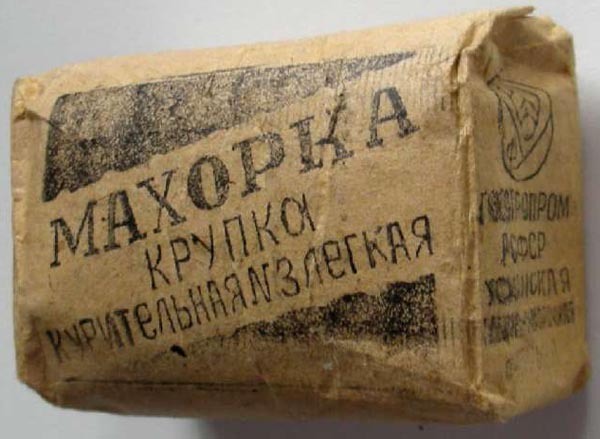 5. Махорка
VII  раунд
Определение победителя
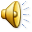 География
Землеописание
Спасибо за внимание